Quantum Public-Key Encryption with Tamper-Resilient Public Keys from One-Way Functions
Fuyuki Kitagawa (NTT), 
Tomoyuki Morimae (Kyoto Univ.), 
Ryo Nishimaki (NTT), 
Takashi Yamakawa (NTT & Kyoto Univ.)
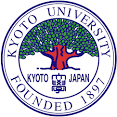 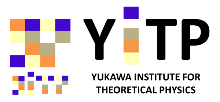 arXiv:2304.01800
1
Slides made by Tomoyuki Morimae
Public-key Encryption (PKE):
(KeyGen, Enc, Dec)
Receiver
Sender
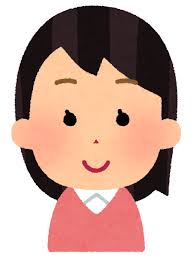 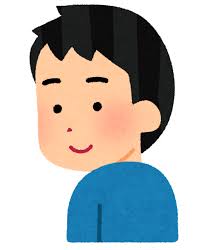 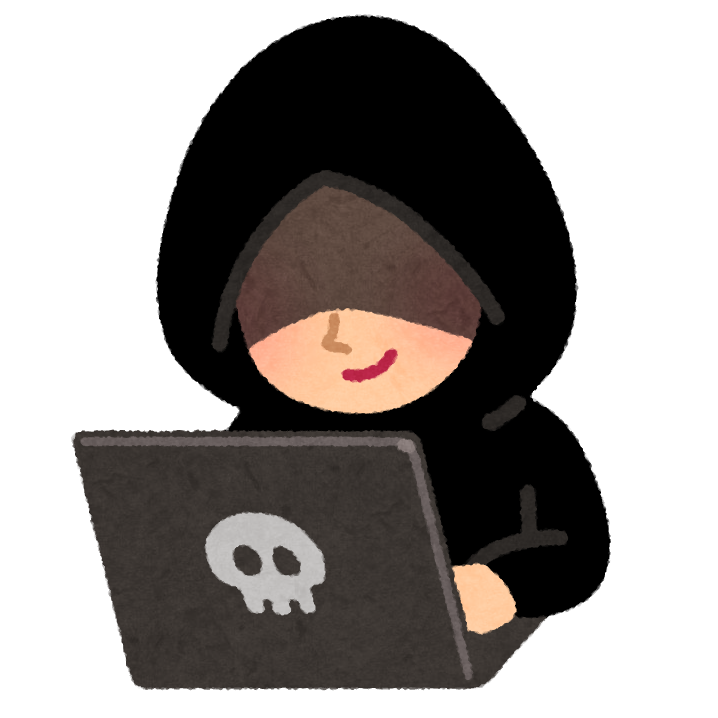 They do not need to share key in advance!
2
PKE needs computational assumption
Cryptomania
Multiparty computation
Key exchange
PKE
[IR89]
Zero knowledge
PRGs
Minicrypt
OWFs
Commitments
SKE
Digital signatures
PKE needs stronger assumptions than OWFs
3
3
What happens in the Q world?
Statistical security[BB84]
?
Multiparty computation
Cryptomania
PKE
Key exchange
[BCKM21,GLSV21]
Zero knowledge
PRGs
Minicrypt
OWFs
Commitments
SKE
Digital signatures
Can we realize PKE from OWFs?
4
4
YES
(Concurrent to [Malavolta, Walter, 2024])
5
Quantum Public-key Encryption (QPKE)
Receiver
Sender
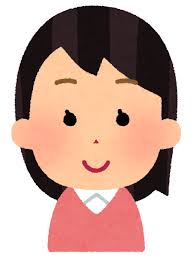 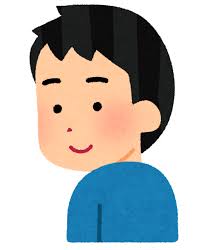 Quantum
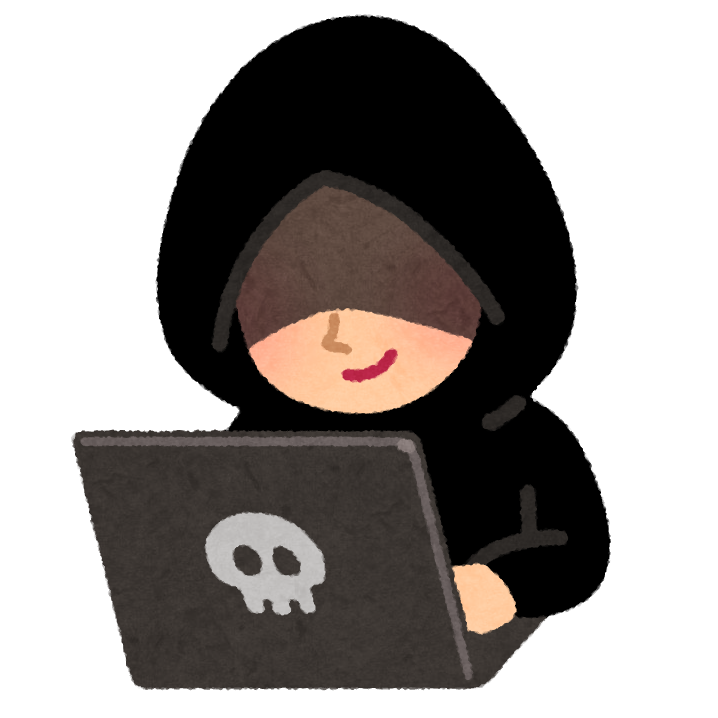 Classical
We construct QPKE from OWFs!
6
Subtle issue: authentication
Receiver
Sender
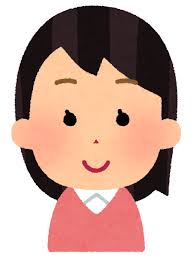 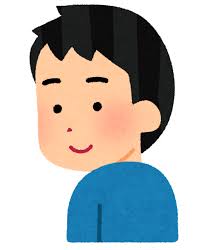 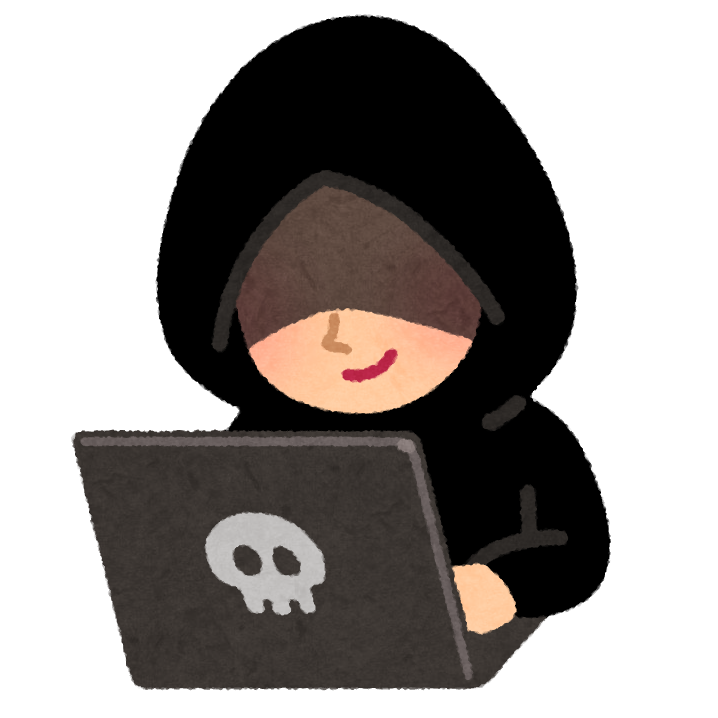 In classical PKE, pk is authenticated by, e.g., digital signatures
7
Quantum authenticated channel?
Quantum authenticated channel
Receiver
Sender
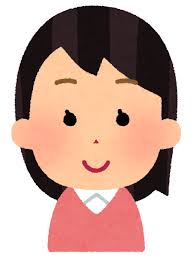 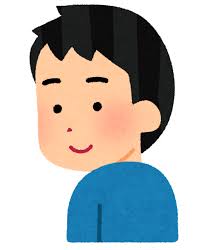 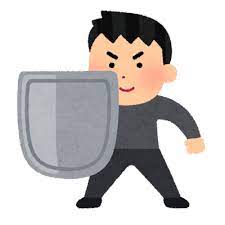 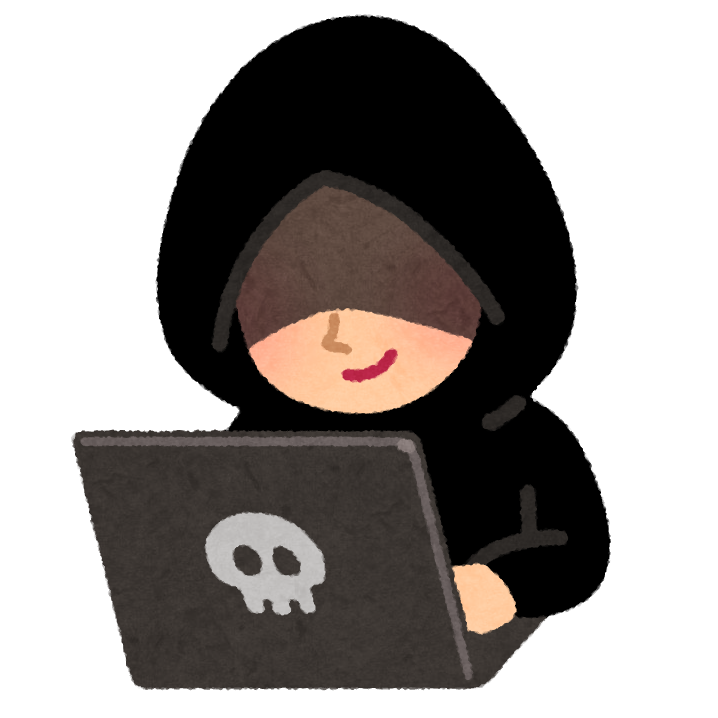 However, quantum authentication channel→quantum secure channel
The problem becomes trivial!
[Coladangelo 2023] and [Barooti, Grilo, Huguenin-Dumittan, Malavolta, Sattath, Vu, Walter, 2023]
assume Q authenticated channel…
8
In our QPKE,
Quantum channels are NOT authenticated
(2)Classical channels are authenticated
This is the same as the classical PKE
9
Construction
10
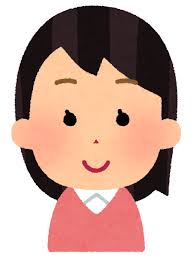 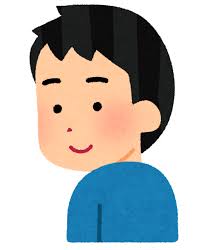 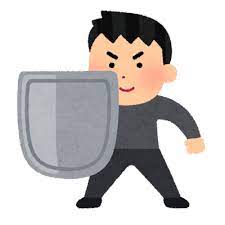 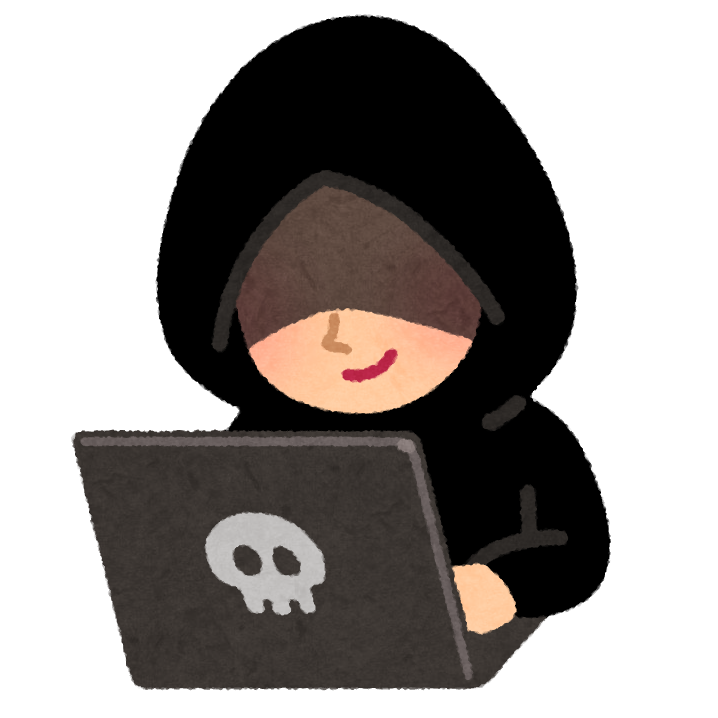 11
Q authenticated channel is necessary
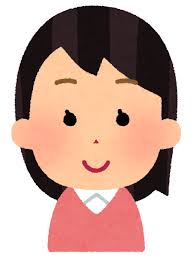 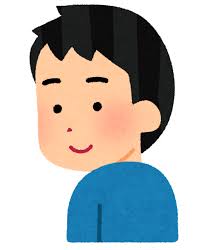 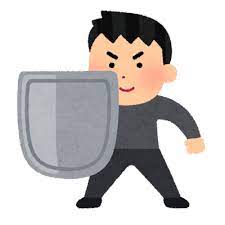 Verify signature coherently
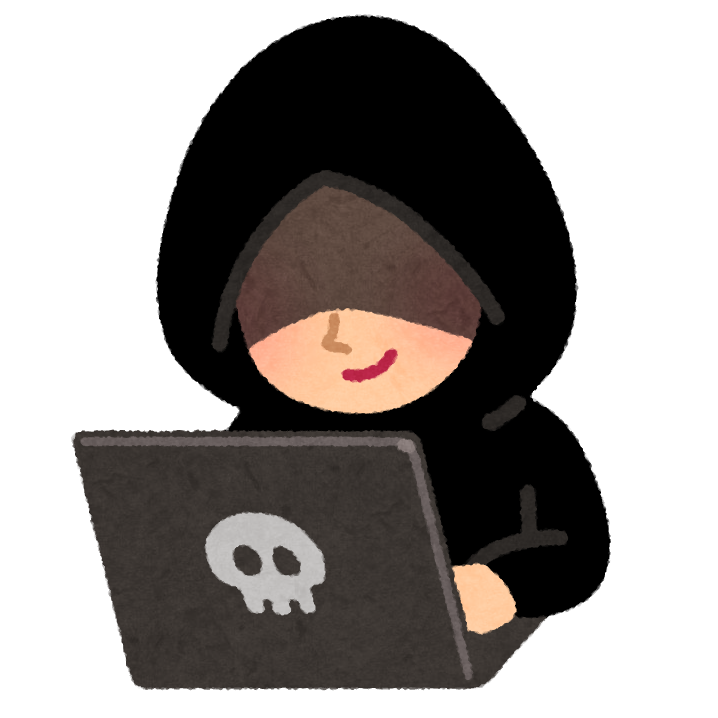 12
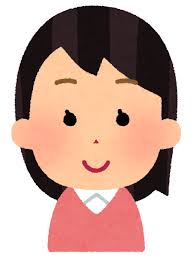 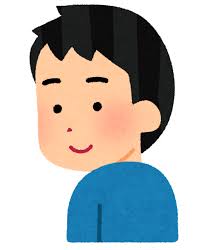 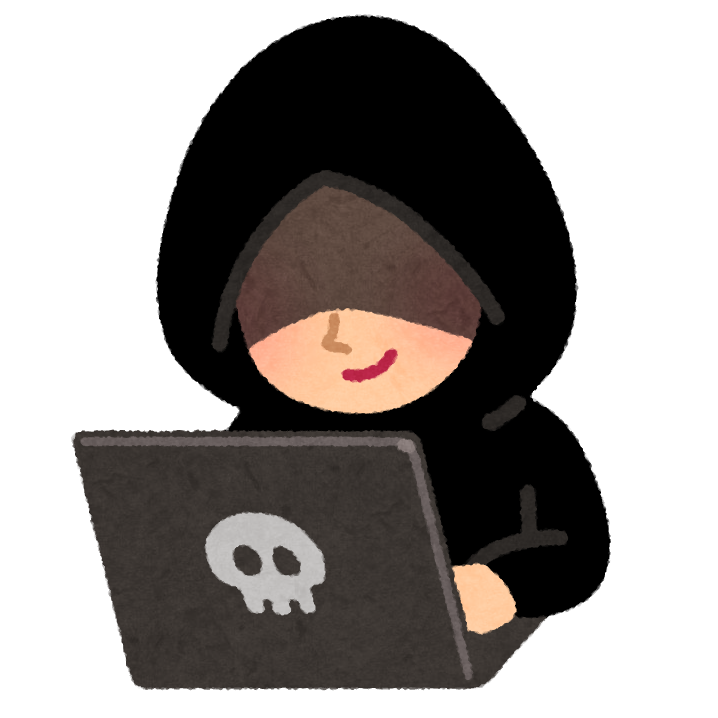 13
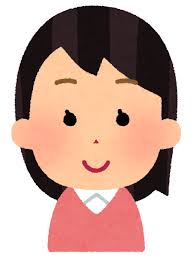 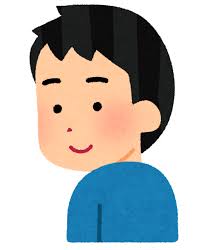 14
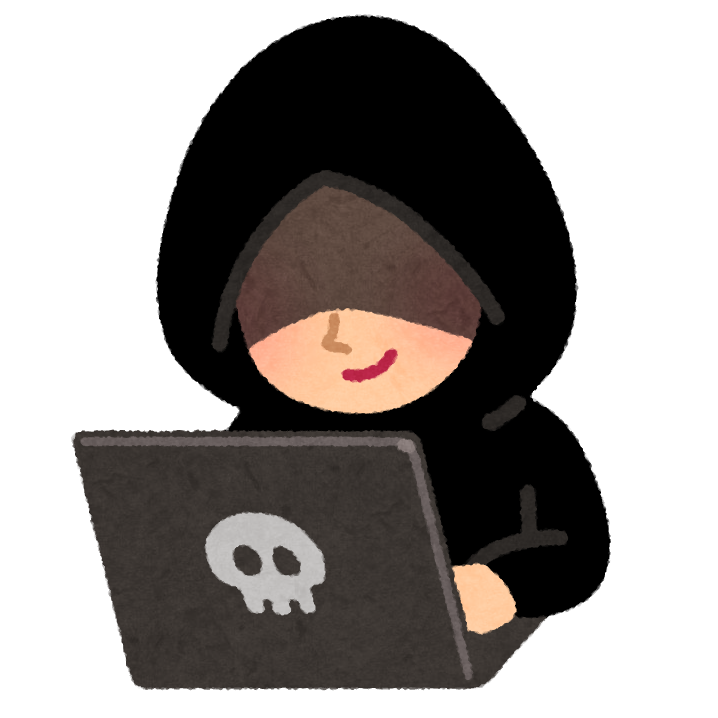 Can the receiver detect decryption error?
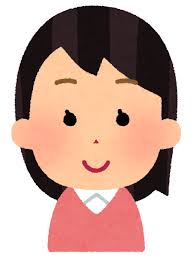 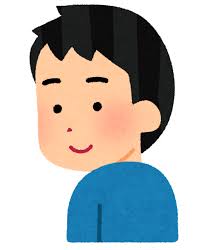 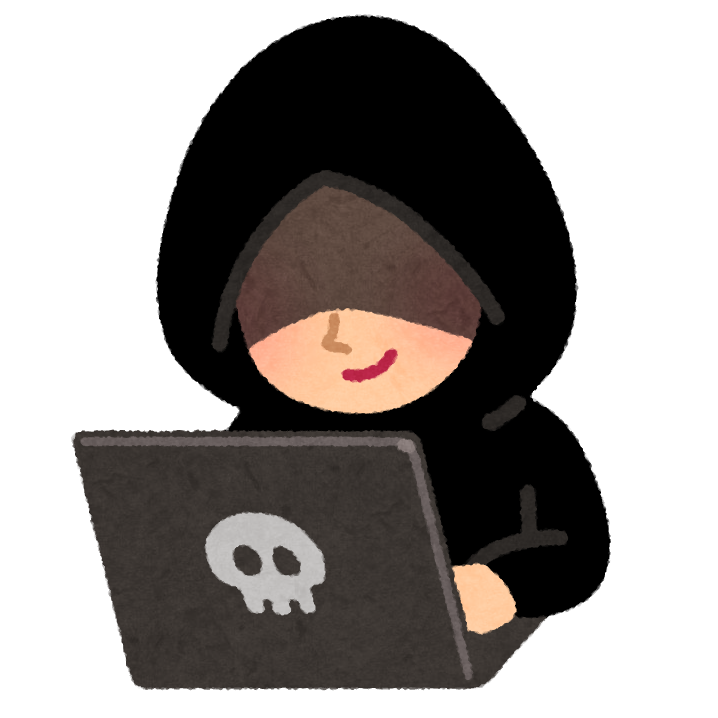 15
CCA security
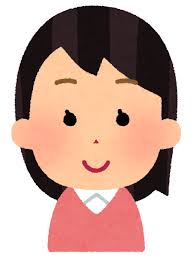 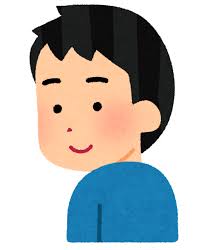 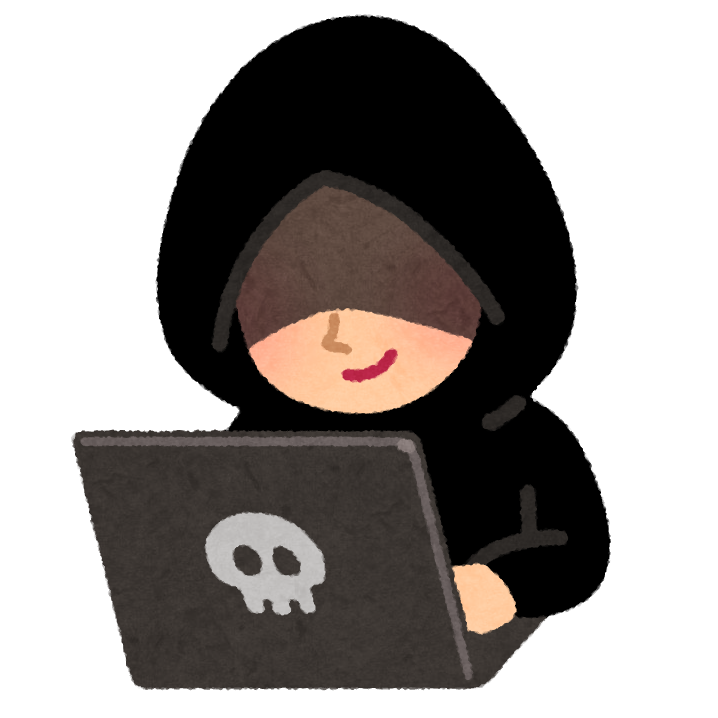 Error oracle
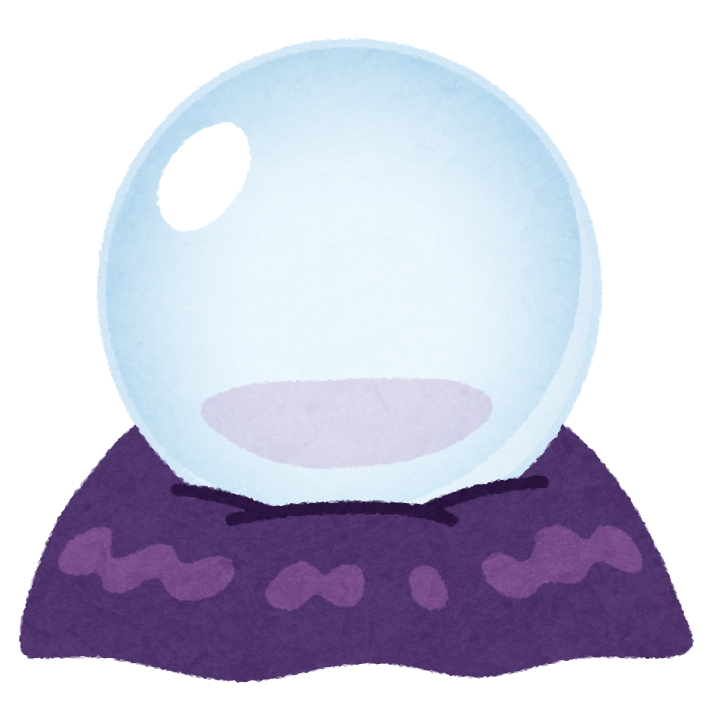 Decryption oracle
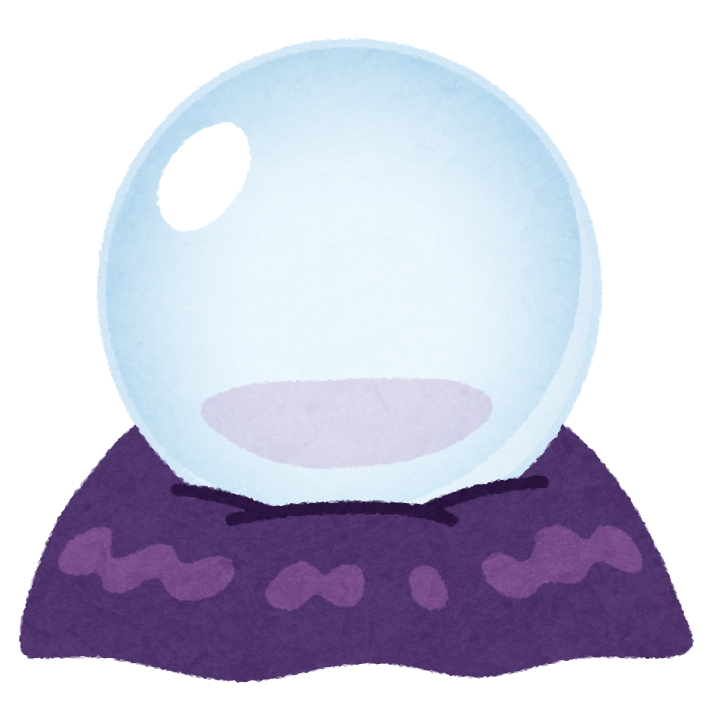 16
We give a generic compiler from CPA to CCA
Such a general compiler is an open problem in classical PKE!
Open problems
17
Open problem 1: classical pk is possible?
If pk is classical…
If pk is quantum…
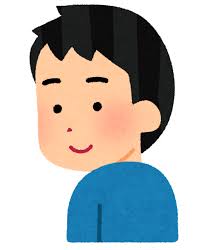 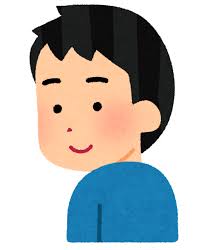 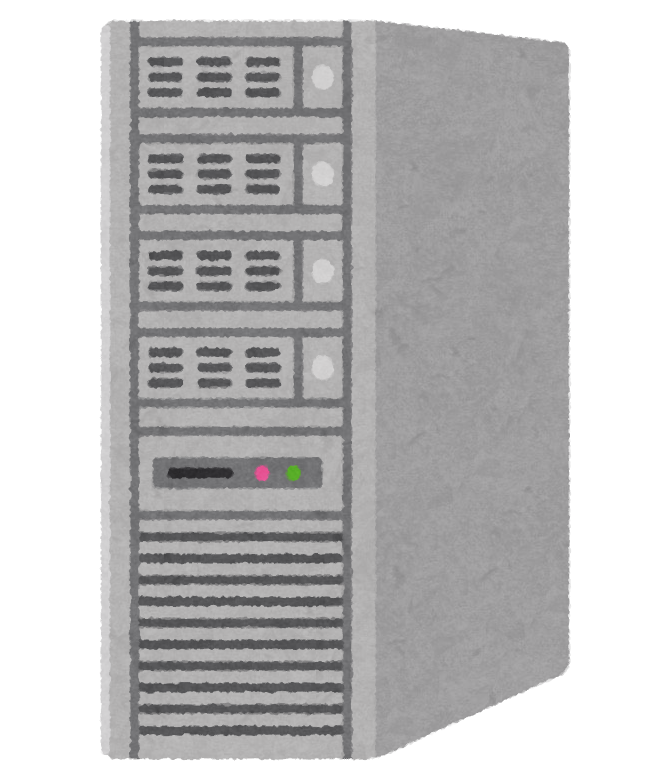 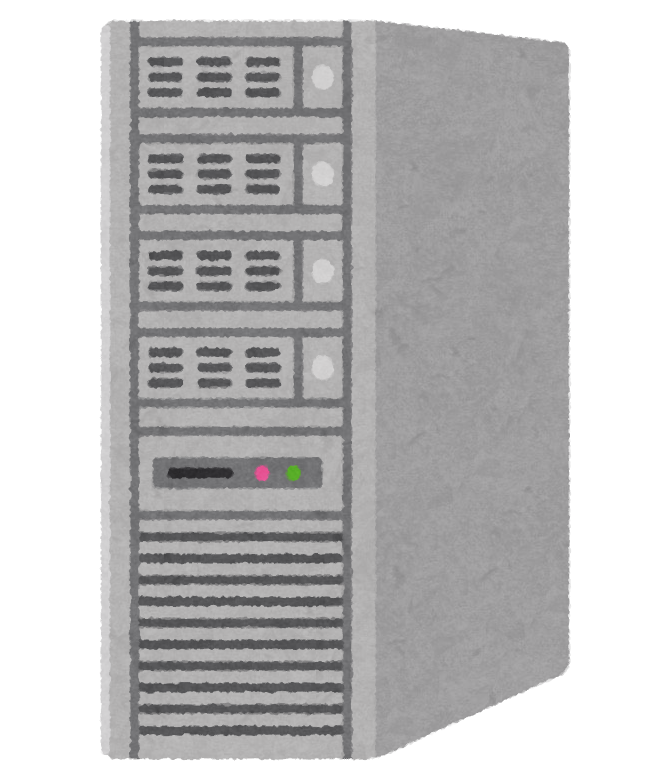 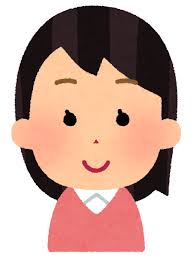 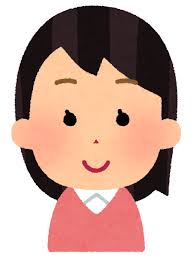 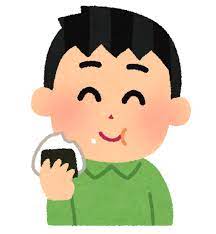 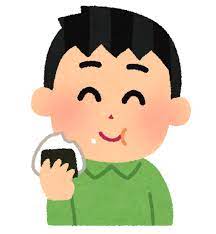 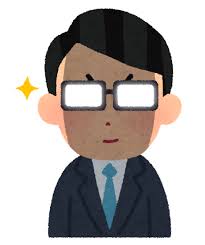 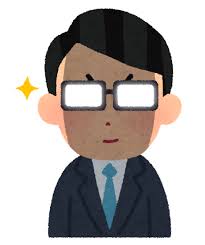 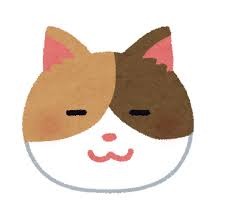 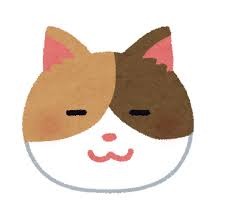 Partial negative result shown by [Li, Li, Li, Liu, 2024]
18
Open problem 2: QPKE from weaker assumptions?
PKE
Cryptomania
Multiparty computation
?
Zero knowledge
PRGs
Minicrypt
OWFs
SKE
Commitments
Digital signatures
Microcrypt
OWSGs
PRSGs
EFI
Pessiland
No classical crypto
19
19
Thank you！
20